APE : enjeux sectorielspour Madagascar
Iharizaka Rahaingoson
Chambre de Commerce et d’Industrie France-Madagascar
28 septembre 2018
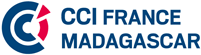 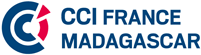 De quoi parlons-nous ?
L’UE est une « cible » importante et la balance commerciale en faveur de Madagascar:
IMPORTANT
42% des exportations malgaches
14% des importations malgaches
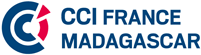 Historique des négociations
APE prévu par Cotonou pour 2008-2020
Dérogation OMC accordée en 2001 : fin 2007
Lancement négociations: ACP 2002, AfOA 2004
Pression date butoir OMC à octobre 2007
Signature surprise UE-EAC en novembre 2007
Madagascar: APEi paraphé en décembre 2007, signé le 29 août 2009 avec 3 autres pays, application mai 2012
APEi: Maurice, Seychelles, Zimbabwe et Madagascar + Comores en 2017
Les autres pays du groupe ont choisi de continuer les négociations pour un APE complet
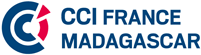 Caractéristiques de l’APEi        1/4
Ouverture progressive du marché malgache jusqu’en 2022
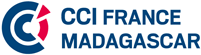 Caractéristiques de l’APEi        2/4
Exclusion de secteurs sensibles représentant 20% des importations venant de l’UE
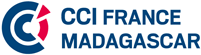 Caractéristiques de l’APEi        3/4
Mesures de protection temporaires et autres dispositions
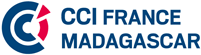 Caractéristiques de l’APEi        4/4
Mesures d’appui prévues directement dans l’APEi ou pour celui-ci
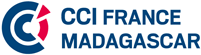 Pourquoi pas TSA ?
Franchise de droits de douane pour tous les produits (sauf les armes), sans limite de temps, pour les PMA.
Madagascar bénéficierait automatiquement du régime à défaut d’un autre en tant que PMA :PIB/hab. de $400 vs. ~ seuil de $1000.
Choix de Madagascar : Non car :
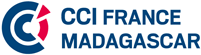 Reprise des négociations
Arrêt de facto de l’APE complet: Négociations APE complet suspendues par l’UE en 2011. Refus de l’UE de mener des négociations parallèles AfOA/APEi en 2016 ; refus des autres pays de remettre des offres.
Négociations pour un APEi amélioré: Reprise formelle en octobre 2017 pour approfondissement ». Avec les 5 états signataires, mais ouvert à l’« élargissement »: pour le moment les 6 autres états veulent rester observateurs.
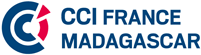 19-20 juin 2018 - Harare
Grandes lignes abordées       1/3
Commerce de services: entre autres améliorations à la fourniture mode 4 sans empiéter sur l’immigration.
Commerce de marchandises: assistance pour répondre aux exigences SPS.
Obstacles techniques au commerce: reconnaissance/équivalence de normes,  assistance pour satisfaire aux normes UE ou même privées.
Facilitation du commerce: l’UE voudrait aller au delà des disposition de WTO TFA. L’AfOA demande de l’assistance en retour.
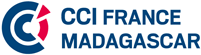 19-20 juin 2018 - Harare
Grandes lignes abordées       2/3
Règles d’origine: Mieux que dans l’APEi actuel pour les AfOA ; alignement sur les APE des autres régions pour l’UE.
Propriété intellectuelle: Accord pour les inclure dans le futur APE ; avec mécanismes de coopération à explorer.
Agriculture: Accord pour inclure des provisions sur la sécurité alimentaire, les chaînes de valeur régionales et l’investissement dans le secteur.
Concurrence: les AfOA veut limiter les dispositions (monopoles, abus de position, fusions/acquisitions) tandis que l’UE veut inclure le réglementation générale et les subventions étatiques.
Marchés publics: Accord sur les mesures de transparence.
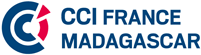 19-20 juin 2018 - Harare
Grandes lignes abordées       3/3
Pêche: les AfOA veulent la création d’un sous-comité.
Développement durable: le AfOA voient les propositions de l’UE d’inclure des dispositions sur l’environnement et le droit du travail comme un risque d’obstacle au commerce.
Développement: Accord pour « élargir la coopération » aux infrastructures, PME, industrialisation, recherche, etc.
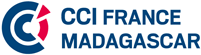 Quelques enjeux sectoriels
Textile: AGOA expirant 2025 et risquant de ne pas être reconduit => Importance des Règles d’origine dans l’APE à venir.
Pêche: Vend ses autorisations de pêche pour 1,4 M€/an, sans exploiter soi-même. 40 000 pêcheurs, 3000 dans la pêche industrielle. Contraste surpêche et faible exploitation.
Produits sensibles: Conserver la protection de la petite industrie malgache avec les 580 lignes tarifaires dans l’APEi actuel.
Agriculture: Nécessité de mesures de sauvegarde spéciale pour l’agriculture dans la future APE. Continuer à remettre en cause les subventions européennes sur l’agriculture.
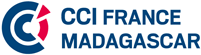 Enjeux de recettes
Budget 2016
620 millions à assurer sur 1,1 milliards € de recettes publiques
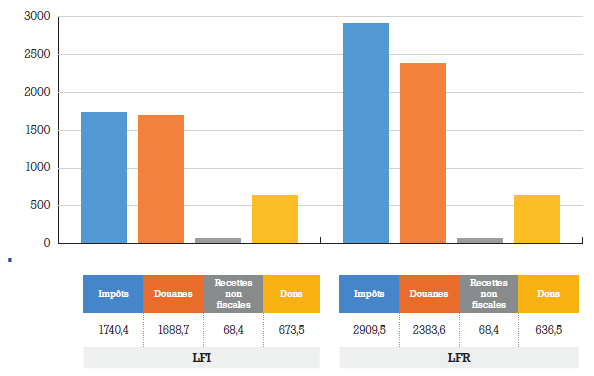 Merci de votre attentionhttp://www.ccifm.mgTel : (00 261 20) 22 696 49Mail : ccifm@ccifm.mg